Private and Charter LeadersUpdate and Office Hours
San Mateo County Response Team for Schools
SMCOE and San Mateo County Health
August 6,2021
Agenda for Today’s Call
County Response Team Introductions
COVID-19 Conditions
Proactive Planning
Pandemic Recovery Framework
SMCOE  Trainings and Support
Questions
21-22Schools C-19 Response Team
Bonnie Holland- Communicable Disease, Clinical Supervisor, San Mateo County Health
Candace Hill, Public Health Nurse – CD School Liaison, CD, SMC Health
Jill Vandroff, SMCOE Coordinator, Health and Wellness 
Patricia Love, SMCOE Executive Director, Strategy and Communications
Nancy Magee, County Superintendent
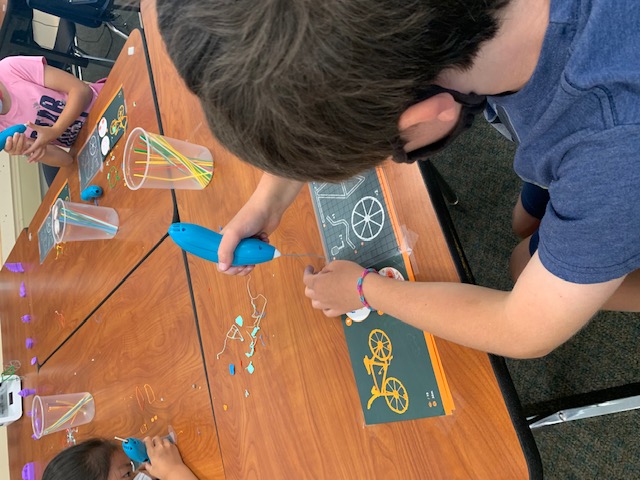 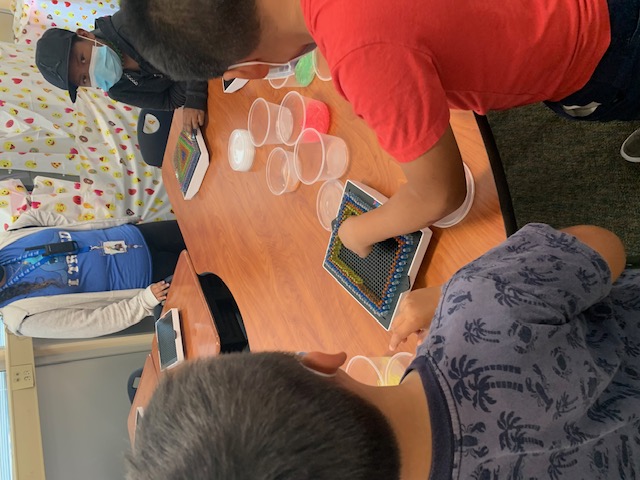 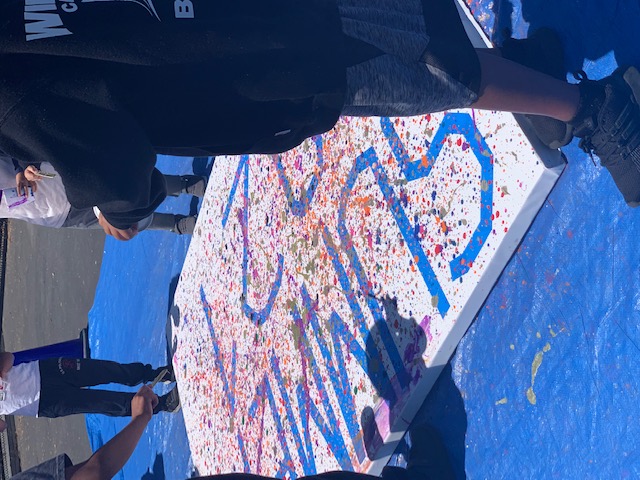 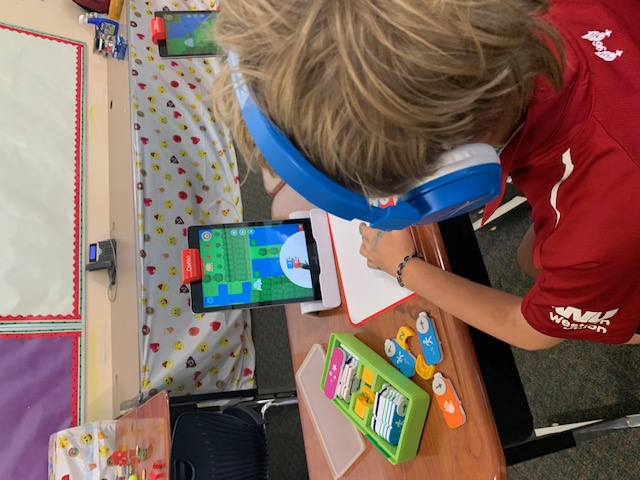 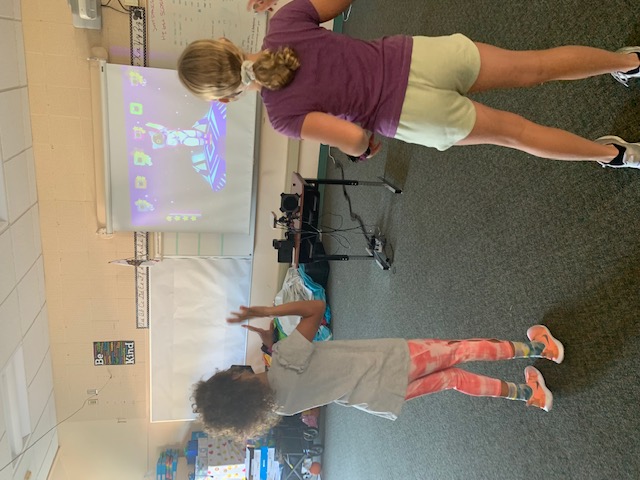 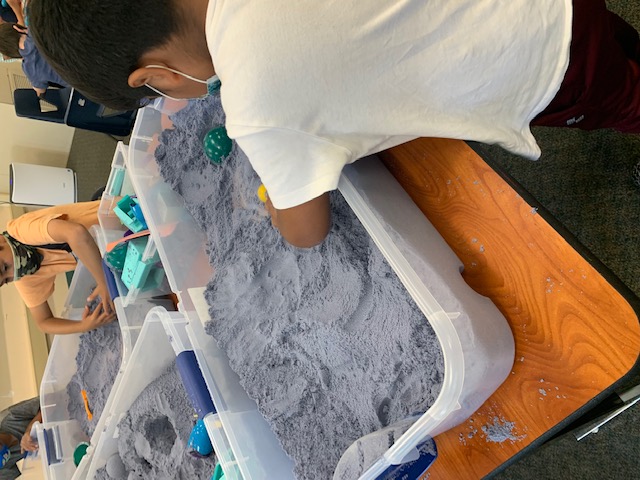 Current COVID-19 Conditions
90% Vaccinated for Population 12 + years
68% of 12-17 year-olds are vaccinated
US Case Rate: 134/100K population
SMC Case Rate: 12.9/100K population
Alameda-Contra Costa-SF  = 2X rate of SMC
Spread is largely among unvaccinated
Case rate is 6X for unvaccinated over vaccinated
Death rate remains low
Proactive Planning
Delta Variant is active: there will be positive cases among school population
Pandemic Recovery Framework 
	(PRF) is North Star 
	Strong Protocols for Schools
Protocols are geared for In-Person Learning
Vaccination and Testing are Key
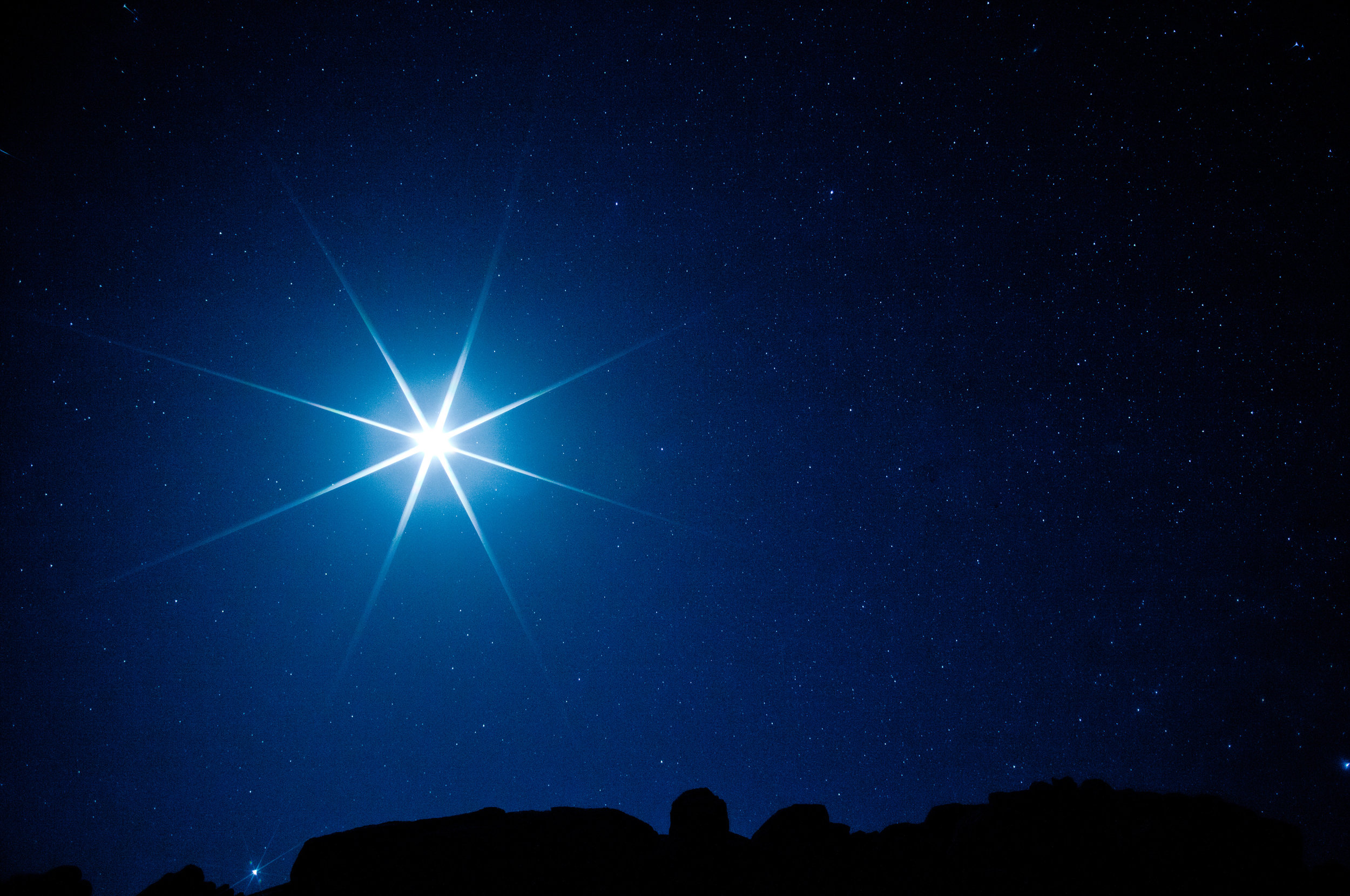 Guidance for Schools - PRF
Reflects the guidance of:
San Mateo County Health
California Department of Public Health (CDPH)
Centers for Disease Control and Prevention (CDC)
Cal/OSHA
Most restrictive guidance prevails
Vaccination
Vaccination: Key strategy
Promote it
SMC Health and CDPH resources

Vaccination verification:  Allowed
Follow FERPA process
Non provided = not vaccinated
Mandating VaccinationsMessaging Matters
WHAT YOU CAN DO:
Follow guidance in PRF:
Encourage vaccination
Collect proof of vaccination status
Require non vaccinated to participate in COVID testing
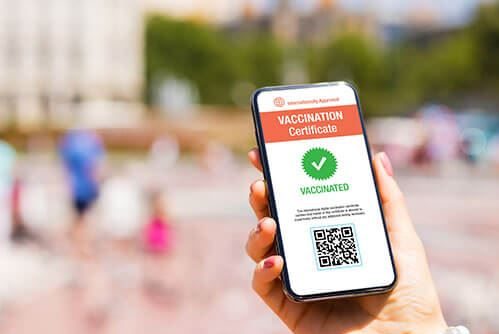 Masks
Required indoors by everyone > 2 years
Vaccination status doesn’t matter for now
Medical exemptions apply, but must wear a non-restrictive alternative
Schools must enforce requirement
Schools should offer education alternative
Masks required at school events off site
Required on buses
Recommended outdoors if not vaccinated/crowded
Staff not vaccinated may request respirators
Other Layers
Ventilation – stay on it, promote fresh air
Smoke days – shut doors windows, filter and circulate inside air
Hand hygiene – teach and provide time
Case reporting and contact tracing – like last year COVID19_SchoolTeam@smcgov.org
Stay home when sick – new mantra
Advise all to get tested, symptoms improve
See PRF for more details
Testing
Review CDPH planning tool
Recommendations not requirements
Determine goals:
Keeping Track of COVID-19 
Preventing Outbreaks 
Managing Outbreaks 
Keeping Kids in School 
Different options: PRC, Antigen, free State options
Want more? See summary, attend testing meeting
Note on Response Testing
Fully vaccinated people should get tested if symptomatic
CDC now recommends that fully vaccinated people be tested 3-5 days after exposure
People who have tested positive within the past 3 months do not need to get tested following an exposure if they are asymptomatic
Be sure to read and follow the PRF
Modified Quarantine
When all were masked in an indoor or outdoor school setting or school bus, unvaccinated student close contacts may attend school for in-person instruction if they:
Are asymptomatic
Continue to appropriately mask, as required
Undergo at least twice weekly testing, and
Continue to quarantine for all extracurricular activities at school and in the community setting

Note: Being able to conduct antigen testing at school would be helpful in this case
Not the Focus this Year
Cohorting
Physical distancing – except while eating (maximize)
Limiting gatherings – not required, but keep in mind
No need to limit food service approaches to single use items and packaged meals
Screening at the door, taking temperatures, apps
Excluding visitors – but have a plan for allowing them
Disinfection – only when case within last 24 hours
COVID Safety PlansUpdate and Post
Cal/OSHA COVID Prevention Prog (CPP)
School/District Safe Return to School Plan
Alert SMCOE Response Team w/ link
SMCOE will link and post all San Mateo County Safe Return Plans
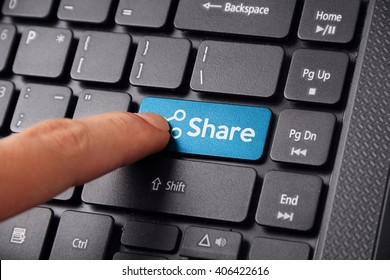 Upcoming Training for Schools
Thursday,  August 12th, 9 a.m. – PRF Office Hours
Friday,  August 13th, 10 a.m. – COVID Testing
Friday,  August 13th, 2 p.m. – PRF Office Hours
Monday,  August 16th, 9:30 a.m. – COVID Testing
Tuesday,  August 17th, 1:00 p.m. – PRF/Testing OH
Status of Instruction - All Schools Report
Beginning January 25, all schools must report:
•In-person instruction is provided full-time
•In-person instruction is provided only part-time 
•In-person instruction and services provided pursuant to the CDPH Cohorting Guidance
•Distance learning only
Report every two weeks
Posted on State dashboard
Sent note yesterday – see next slide
Reporting on Instruction
Report via a web form
Register first: 
https://arcg.is/1Smz1z0
Access code (key): E#9!yD4ZHmjr2pg

State webinar today at 1 p.m.
Link
Questions?